Communication and Language: Celebrations and Festivals - Building Understanding
Reading descriptions: ‘Scrooge’ from Dickens’ “A Christmas Carol”
Rae
[Speaker Notes: Lesson 1 starting screen. Add the Unit title, Lesson title and stage (Early Development, Building Understanding or Applying Learning)

Text sharing
Poetry reading & writing
Rhythm & rhyme
2 word level understanding
Instructional text

This is language comprehension (listening to and understanding text)

Pupils who are emerging into the Building Understanding level should be given opportunities to:
·         follow single key word instructions eg, ‘stand up’
·         indicate correctly pictures of familiar characters and known objects in response to ‘Where is …?’in a familiar story read by an adult. Responses may be sign/ symbol/ single word or combination.
·         show anticipation about what is going to happen e.g. by turning page
·         join in with some actions or repeat some familiar words, rhymes and phrases when prompted
·         Communicate ‘yes’ and ‘no’
 
Pupils who are established at the Building Understanding level should be given opportunities to:
·         demonstrate single word understanding of familiar rhyme or story read by an adult by answering ‘Who?’, ‘Where?’, ’What?’ questions
·         join in with predictable phrases or refrains
·         follow simple 2 key word instructions eg give the spoon to Bob
·         differentiate by colour
·         respond to questions about immediate events eg. ‘Where’s the dog?’ (with dog nearby)]
Activity One - Match!


Use the below images and templates to create a matching game. 


Why not use the symbols that your child already knows for the three key feelings/emotions in the story, or draw them out on scraps of paper.
Activity one: Match!
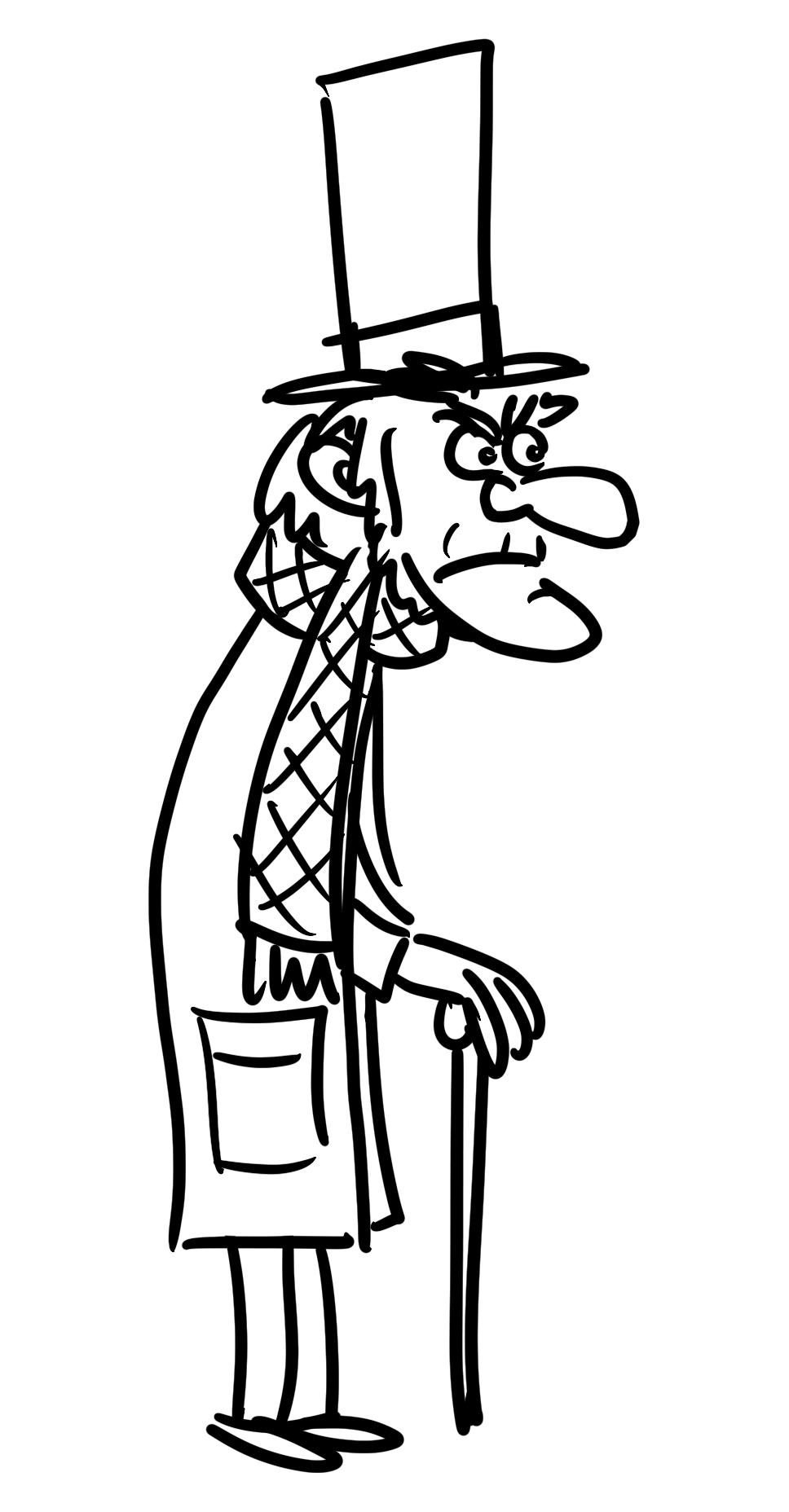 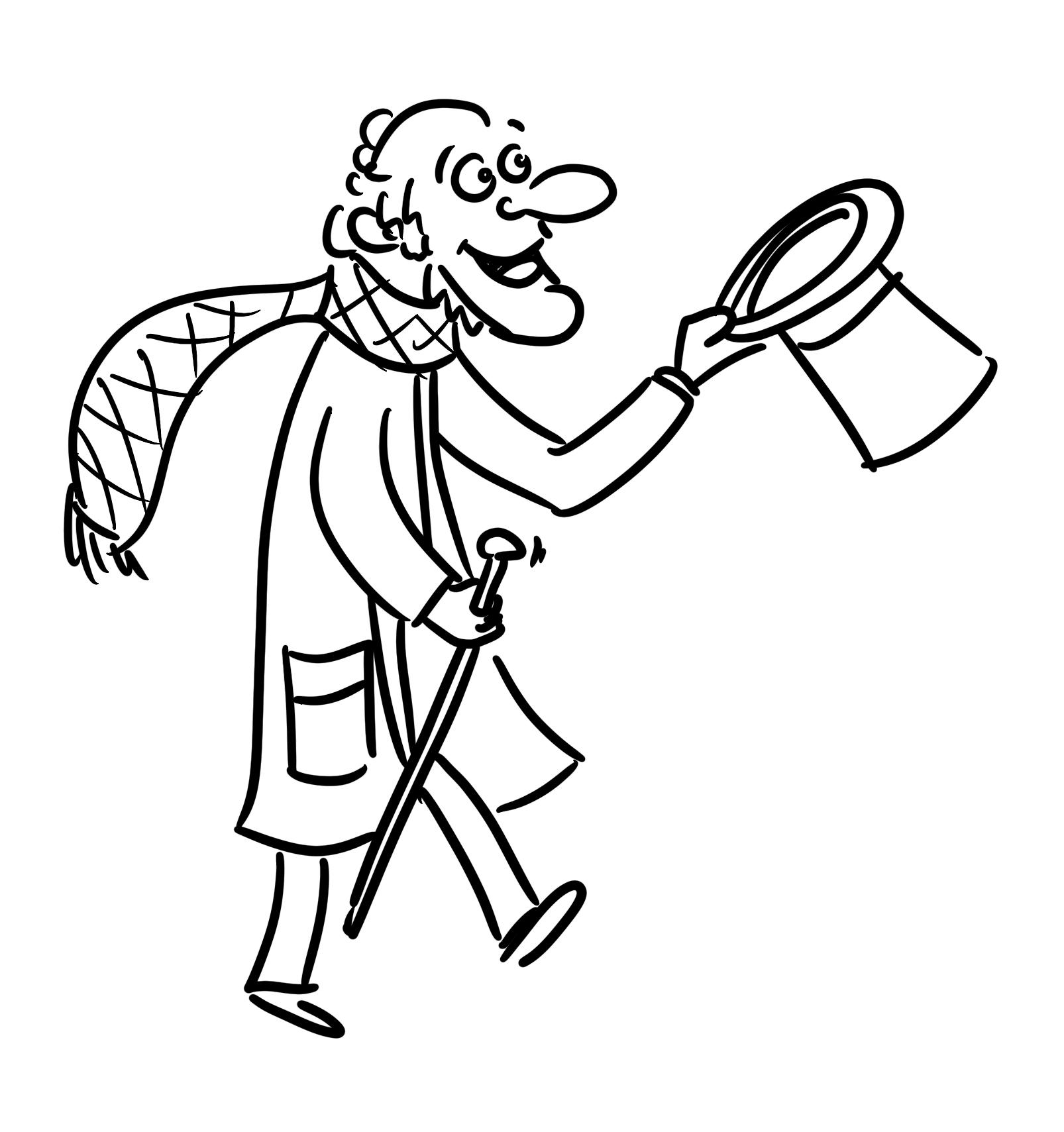 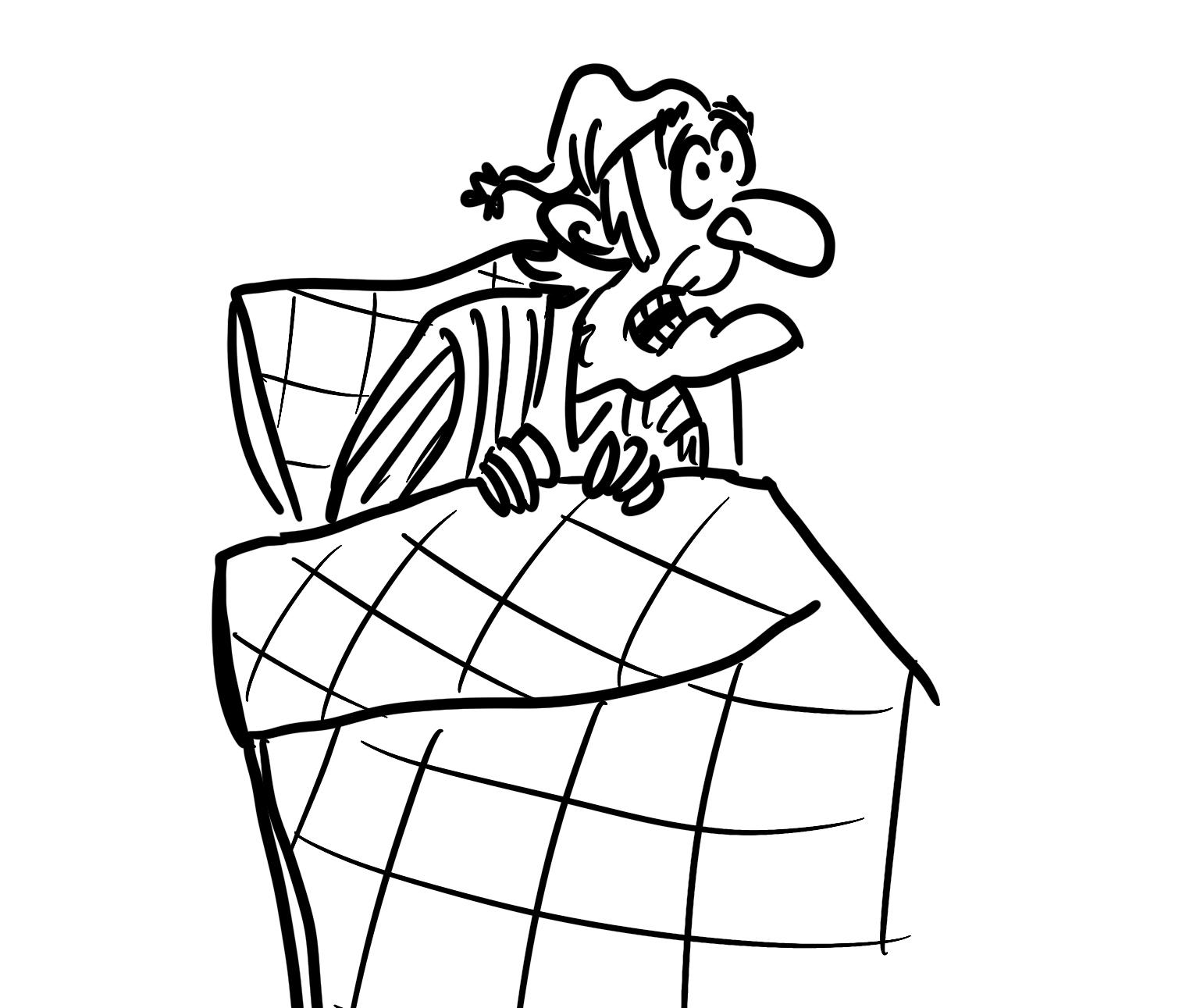 All illustrations are original content created for Oak National Academy
Activity Two - Sequence the Story


Use the below templates to create your own sequencing activity.  

Choose the resource that best matches the needs of the child.
Activity two: Sequence the story / retell through pictures and key words / symbols
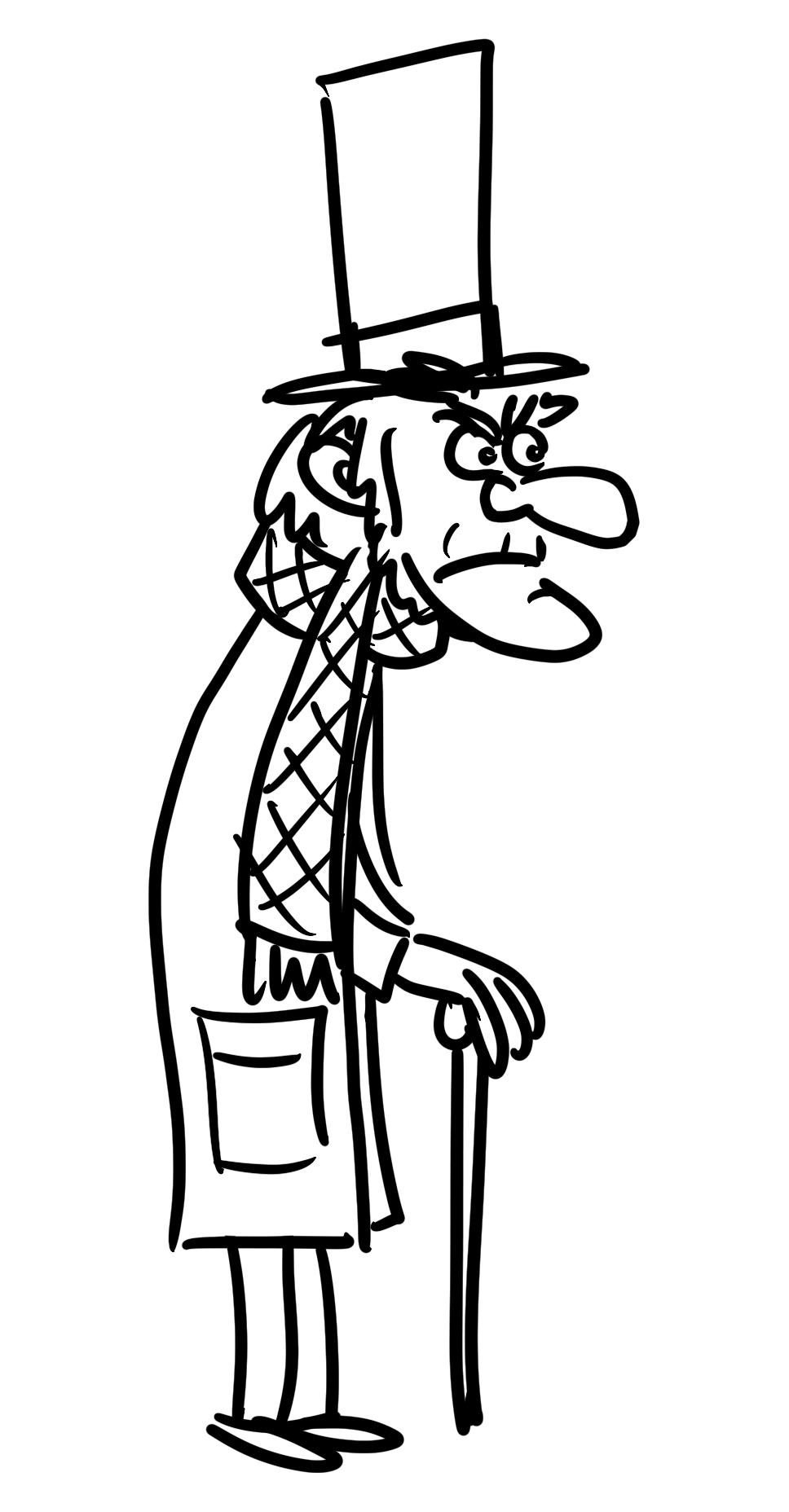 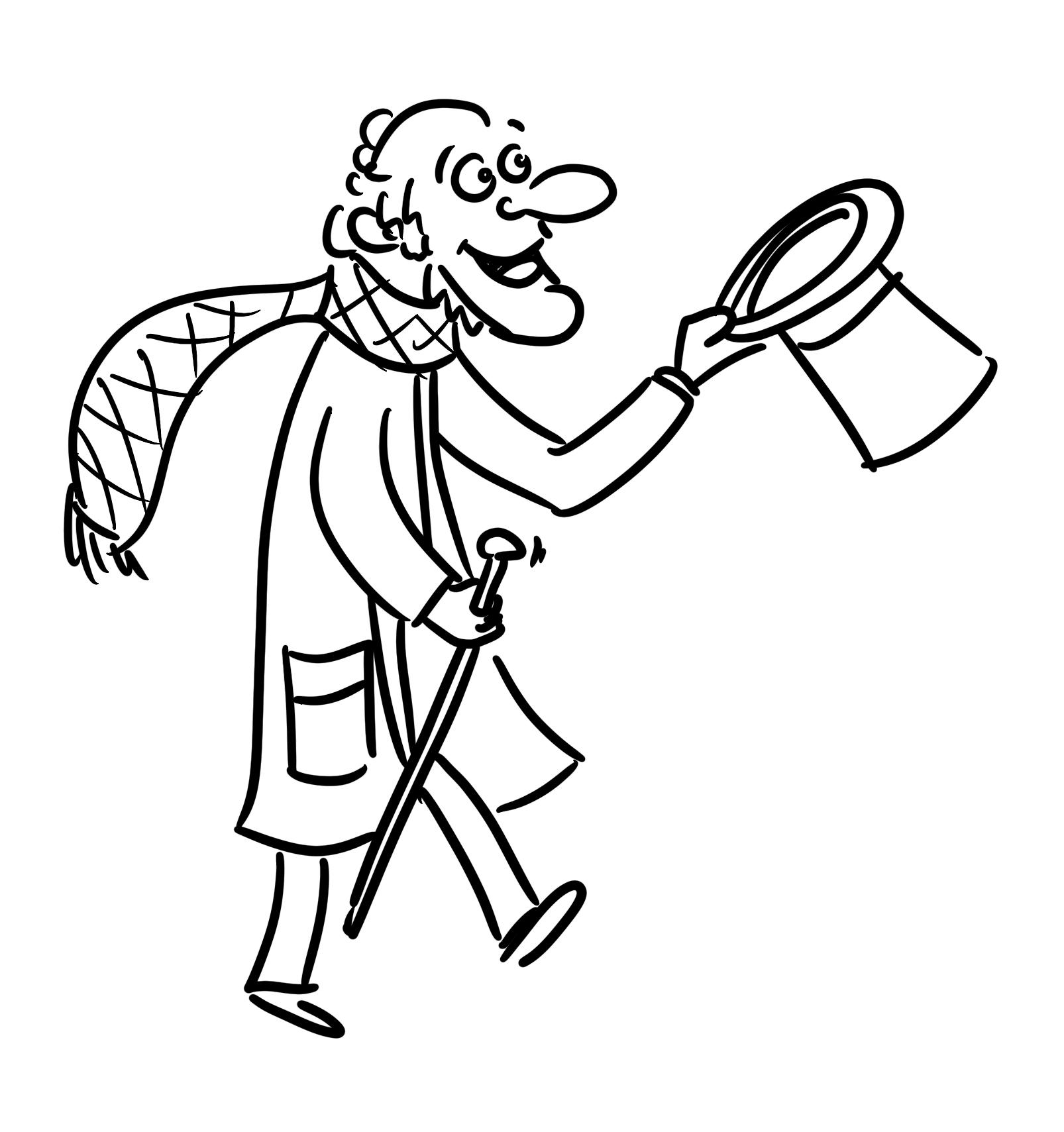 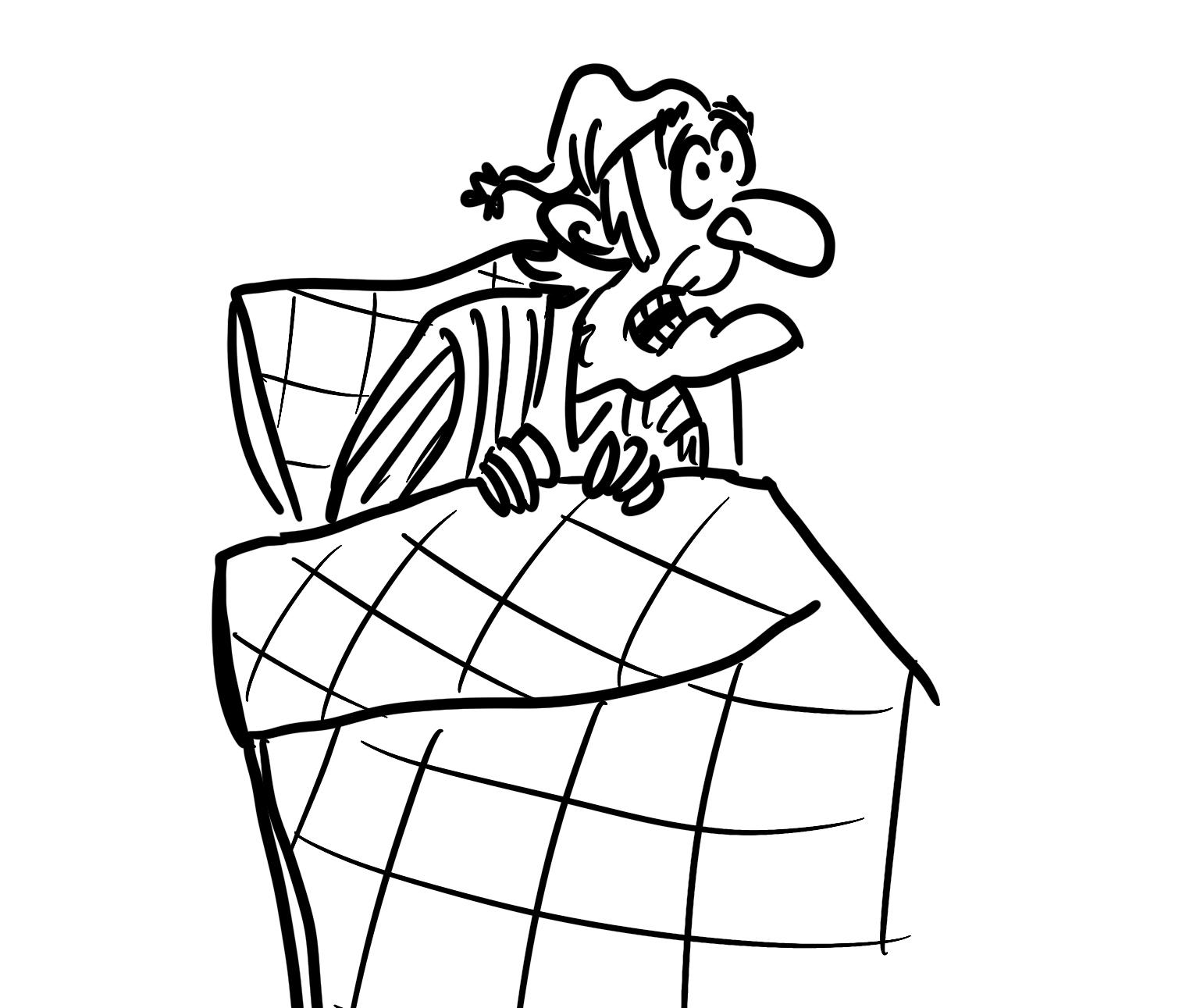 All illustrations are original content created for Oak National Academy
Activity Two - Sequence the Story
Paste image or symbol

1
Paste image or symbol

2
Paste image or symbol

3
Activity Two - Sequence the Story
Activity Two - Sequence the Story
1
2
3
Activity Two - Sequence the Story